Управление продукционным процессом картофеля
Гл.н.с. лаборатории 
агротехнологий «Вилга» 
КарНЦ РАН 			Л. П. Евстратова
Производство картофеля в мире
В 2019 г. объем производства картофеля - 371 млн. т. 
 Средняя мировая урожайность картофеля увеличилась на 46,2 % (с 14,3 т/га в 1968 г. до 20,9 т/га в 2018 г.).

Картофельный сектор претерпевает серьезные изменения 

Крупнейшие производители картофеля
 
до начала 90-х годов СССР,  Америка и Европа 
в настоящее время Китай (93 млн. т) и Индия (51 млн. т) 
в Африке, Азии и Латинской Америке производство
картофеля выросло с 30 млн. т / год более чем в 5,5 раз.
Формирование основных элементов продуктивности
за счет
рациональных способов обработки почвы,
использования органических удобрений,
 оперативного управления минеральным питанием в период вегетации,
 повышения адаптивного потенциала культуры, 
применения биостимуляторов роста, при соблюдении экологически и экономически обоснованных доз, сроков и способов их внесения.
Оптимальные агрохимические показатели почв
Картофель: 
рН(КС1) - 5,3-5,8, 
содержание гумуса - не менее 1,8 %, 
подвижного фосфора и обменного калия не менее 150-200 мг/кг почвы. 
Капуста:
pH (KCI) - 6,5–7,0, 
содержание гумуса - не менее 2 %, 
подвижных форм фосфора и калия – соответственно не ниже 200–250 мг/кг почвы; 
торфяно-болотные почвы: pН – 5,0–5,5, степень разложения торфа – не менее 50 %, уровень грунтовых вод – не выше 60 см.
Морковь:
рН(КС1) 5,5-7,0, 
содержание гумуса (более 4%) и легкопроницаемая почва.
Использование сидератов при выращивании картофеля
Зеленую массу заделывают в почву на небольшую глубину или оставляют до весны.
Создание благоприятного водно-воздушного режима
Основные технологии при выращивании картофеля:
традиционная, 
грядово-ленточная, 
широкорядная, 
гриммовская,
голландская
Традиционная технология
Особенность: предварительная нарезка гребней (весной либо осенью) для создания рыхлой структуры с целью обеспечения оптимальных условий для развития картофеля и возможности уборки комбайнами. 
 
Гребневая посадка позволяет рыхлить почву и уничтожать сорняки путем междурядных обработок задолго до появления всходов картофеля. 

Осенняя нарезка улучшает оттаивание и рыхлость почвы, поэтому ее применяют в ЦЧР для производства раннего картофеля. 
Весенняя нарезка используется во влагообеспеченных районах на суглинистых, дерново-подзолистых и серых лесных почвах. 

Недостаток: в процессе ухода почва в междурядьях многократно уплотняется колесами, что приводит к ухудшению роста клубней и образованию комков, это значительно затрудняет комбайновую уборку.
Грядово-ленточная технология
Особенность: 
применяется в засушливых и переувлажненных районах;
объемная гряда в засушливую пору накапливает влагу, а при сильных дождях сбрасывает воду в борозды;
посадка картофеля проводится картофелесажалкой КМС-3А, а уборка – переоборудованным комбайном КПК-2-01;  
при уборке комбайнами на сепаратор поступает почвы на 30-40% меньше, чем при гребневой посадке. 

Преимущества: урожайность товарного картофеля на 10-30%  выше по сравнению с традиционной.
Грядово-ленточная технология
Широкорядная технология
Особенность: 
наиболее эффективна на тяжелых суглинках, особенно в условиях недостаточного или повышенного увлажнения; 
высокая и широкая гряда менее подвержена влиянию  ОС, чем гребни;
посадки картофеля на грядах высотой до 30 см, при ширине междурядий 90 см; 
в жару при такой посадке лучше сохраняется влага и почва меньше прогревается, а при повышенной влажности, напротив, гряды интенсивнее пропускают влагу;
слои почвы, расположенные ниже клубней, не разрушаются и не подтапливаются даже при сильных дождях;
 на супесчаных почвах эта технология предусматривает применение картофелеуборочных машин с пассивными рабочими органами, на суглинистых – с активными рабочими органами.
Широкорядная технология
Голландская технология
Особенность: 
применяется на средних и тяжелых суглинистых почвах,
весной проводится сплошное фрезерование почвы на глубину 12…14 см вертикально-фрезерным культиватором,
 через 12-15 дней после посадки формируются высокообъемные гряды горизонтально-фрезерным культиватором,
фрезерным 4-рядным гребнеобразователем образуется трапециевидный гребень с параметрами: высота 23-25 см, ширина по основанию 75 см, по верху 15-17 см, 
верхний слой почвы на вершине и по бокам гребня уплотняется и приглаживается кожухом гребнеобразователя, 
в засушливые периоды объем почвы в гребне дает возможность продолжительное время сохранять оптимальный запас влаги, а высота и форма гребня дают возможность избежать избытка влаги при переувлажнении,
для борьбы с сорняками возможны повторные проходы гребнеобразователем  до высоты растений 20 см.
Голландская технология
Сорта картофеля лаборатории агротехнологий «Вилга»
Вынос питательных веществ с урожаем, кг на 1 т основной продукции
Расчет доз удобрений под урожай 24 т/га
Особенности минерального питания картофеля
В первый период жизни растение картофеля требует немного питательных веществ, т.к. удовлетворяет потребность в питании за счет питательных веществ материнского клубня. 
Max количество питательных веществ картофель потребляет в период бутонизации – цветения, когда идут интенсивное нарастание надземной массы и образование клубней
 к началу цветения картофель потребляет азота – 60%, меньше фосфора и более 50% калия от общей потребности. 
К концу вегетации потребление элементов питания уменьшается, и в начале отмирания ботвы совсем прекращается. 

Наибольшее количество питательных веществ поглощается скороспелыми сортами картофеля во время бутонизации и цветения, а средне- и позднеспелыми - в период интенсивного роста ботвы и начала клубнеобразования

    К моменту уборки картофеля в клубнях содержится около 80 % азота,       90 % фосфора и практически весь калий.
Азотное питание
Недостаток в почве азота 
надземные органы картофеля развиваются слабо, 
уменьшается облиственность растений, 
снижается продуктивность работы листового аппарата, 
снижается урожай и крахмалистость клубней. 
Избыток азота
чрезмерный рост ботвы, 
задерживается образование клубней,
удлиняется период вегетации,
 снижается устойчивость растений к различным заболеваниям.
Фосфорное питание
ускоряет развитие растений, начиная с появления всходов,
быстрее наступают и другие фазы развития, 
повышаются темпы формирования корневой системы, 
раньше наступает период клубнеобразования, 
увеличиваются урожай и крахмалистость клубней, 
увеличивается количество клубней,
улучшаются их лёжкость и семенные качества.

Наибольшее значение фосфор имеет на ранних стадиях, когда идет интенсивное формирование листовой поверхности растений.

Недостаток фосфора 
чаще наблюдается на кислых почвах,
благодаря известкованию кислых почв уменьшается содержание алюминия и железа в почвенном растворе, фосфор становится более доступным для растений. 
при пониженной влажности поступление в растение фосфора сильно затрудняется,
 отрицательное влияние на поступление фосфора оказывает снижение температуры почвы до 8-10°С и ниже.
Калийное питание
существенно влияет на величину и качество (особенно крахмалистость) урожая,
повышает устойчивость картофеля к болезням,
 играет исключительную роль в водном режиме растений: он повышает тургор клеток, благодаря чему поддерживается внутреннее давление в тканях растения,
улучшает лёжкость и семенные качества картофеля.

     Ранние сорта картофеля характеризуются более интенсивным потреблением питательных веществ и сильнее реагируют на удобрение.
 
для получения 25 - 30 т клубней количественное соотношение питательных веществ
2:1:4; для получения 60 - 70 т клубней требуется соотношение 3:1:7

При калийном голодании картофеля 
происходит нарушение в росте и развитии растения,
механические ткани и корневая система развиваются слабее,
клубни приобретают несколько удлиненную форму, бывают мелкими, 
плохо хранятся в зимний период.
Обеспеченность кальцием
Кальций концентрируется преимущественно в вегетативных органах, 

кальций движется в самые молодые части растения, а затем транспортируется в старые органы и ткани, где инактивируется посредством связи его со щавелевой кислотой, 

признаки кальциевого голодания появляются у растений даже при высоком абсолютном количестве обменного кальция в почве. 
Недостаток кальция
корни ослизняются и загнивают, 
листья становятся хлоротичными,
отмирает верхушечная почка и прекращается рост стебля; 
снижается поглощение азота, фосфора и калия.
Обеспеченность магнием
Магний концентрируется более заметно в генеративных       	органах, высокое содержание его в листьях. 

картофель сильно отзывается на магний, количество которого в почве должно быть не менее 33-49 мг на 100 г почвы, 
при его внесении лучше развиваются клубни, чем ботва, 
в ранние фазы развития картофеля потребность в магнии небольшая, но с начала цветения она резко возрастает и затем перед созреванием уменьшается, 
недостаток магния проявляется сильнее при одностороннем усилении калийного питания (К и Mg - антагонисты), 
при внесении под картофель на каждые 100 кг калийных удобрений необходимо дополнительно вносить 25 кг магния, если его содержание в почве меньше 20 мг на 100 г.
Обеспеченность серой
Сера - необходимый элемент питания растений
Недостаток серы 
растения приостанавливают рост, 
листья становятся светло-зелеными, а при резком недостатке - почти белыми,
увеличивается содержание нитратов, 
уменьшается устойчивость растений к болезням, засухе и низким температурам.

Содержание серы в зависимости от типа почвы колеблется от 2 до 350 мг в 100 г. 
Сера находится в почве преимущественно в органической форме и только 10-15% - в форме SO4.
Признаки азотного голодания
Недостаток марганца
Симптомы дефицита бора
Дефицит калия
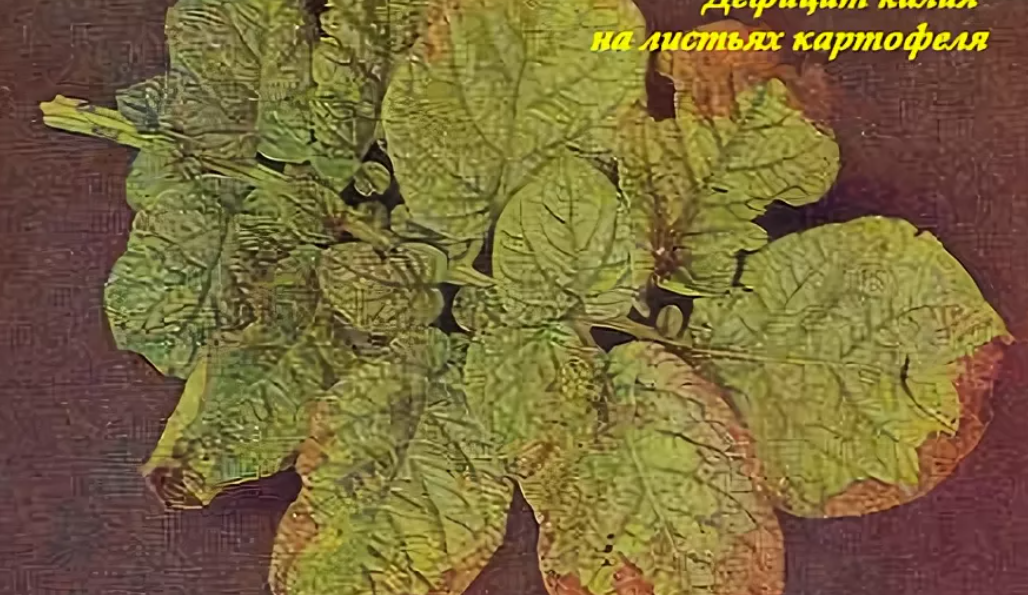 Симптомы дефицита кальция
Симптомы дефицита серы
Минеральные удобрения   АО «Щелково Агрохим»
Целенаправленное использование 
стимуляторов корнеобразования, 
регуляторов роста,
 активаторов фотосинтеза, 
гуминовых и минеральных удобрений 

является эффективным приемом воздействия
 
на питательный режим, 
рост, 
развитие растений, формирующих урожай картофеля
Биостим Универсал
аминокислоты, полисахариды, макро- и микроэлементы
Универсальное удобрение для листовых подкормок с высоким содержанием аминокислот
Преимущества:
универсальный биостимулятор (активатор фотосинтеза)
эффективное противодействие стрессам и их последствиям
повышенное содержание свободных аминокислот

0,5-5,0 л/гаРасход рабочего раствора: для полевых, цветочно-декоративных культур, кустарников 200-600 л/га, для плодовых деревьев 600-800 л/га

Некорневая подкормка 1-5 раз за сезон с интервалом 7-14 дней
Биостим Рост
аминокислоты, полисахариды, макро- и микроэлементы
Биостим Рост - активатор фотосинтеза, стимулятор вегетативного роста, снимает стресс.

	Состав аминокислотных биостимуляторов, % Свободные аминокислоты растительного происхождения 4,0%, Азот (N общ.) 4,0% Р2О5 10,0%, MgO 2,0%, SO3 ..


0,5-3,0 л/га Расход рабочего раствора: для полевых, цветочно-декоративных культур, кустарников 200-600 л/га, для плодовых деревьев 600-800 л/га
Некорневая подкормка 
в начальный период вегетации или при возобновлении вегетации весной, 1-2 раза через 7-10 дней
Гуминовые удобрения
Агро Гумат +7– комплексное гуминовое микроудобрение с набором макро- и микроэлементов) 

Некорневая обработка

облегчает транспорт и круговорот питательных веществ в растениях,
улучшает дыхание,
ускоряет протекание биосинтетических процессов, 
увеличивает коэффициент использования элементов минерального питания растениями, 
снижает стрессы, возникающие в результате внешних негативных воздействий, 
повышает сопротивляемость к грибным и бактериальным инфекциям,
увеличивает содержание крахмала и витамина С в клубнях нового урожая.
Ультрамаг калий
Ультрамаг калий – жидкое концентрированное, легкоусваиваемое калиево-содержащее удобрение для некорневой подкормки плодово-ягодных и овощных культур.
Состав: N – 2,6%, K2O – 22,0%. 

     Рекомендуемая доза применения 2,0 – 5,0 л/га при расходе рабочего раствора 200 – 400 л/га. 
Некорневая подкормка:
в фазе полных всходов и в фазе бутонизации.
Ультрамаг комби для картофеля
Ультрамаг комби для картофеля – многокомпонентное комплексное удобрение для листовых подкормок картофеля. 
Состав: N –15,0%, MgO – 2,5, SO3 – 2,5, B – 0,4, Cu – 0,2, Fe – 0,3, Mn – 	0,6, Mo – 0,005, Zn – 0,65, Ti – 0,03%.

Рекомендуемая доза применения 1 – 2 л/га при расходе рабочего раствора – 200 – 300 л/га. 
Некорневая подкормка:
 в период смыкания надземной вегетативной массы в междурядьях, 
в фазе бутонизации или после цветения.
Ультрамаг кальций
Ультрамаг кальций – жидкое, концентрированное удобрение без хлора с высоким содержанием кальция в легко усваиваемой растением форме для некорневой подкормки сельскохозяйственных, плодово-ягодных и овощных культур.

Состав: N – 10,0%, MgO – 0,8, B – 0,05, Cu – 0,02, Mo – 0,001, Zn – 0,02, CaO – 17,0%.


 Рекомендуемая доза применения 1,0 – 3,0 л/га при расходе рабочего раствора 300 – 600 л/га. 
Некорневая подкормка
 в начале периода плодо-, клубнеобразования и далее 2 – 3 раза с интервалом 7 – 14 дней.
Динамика линейных показателей стеблей, см (2020 г.)
Примечание: * – отклонения достоверны на 5%-ном уровне значимости
Влияние удобрений на урожайность картофеля, т/га
Примечание: * – отклонения достоверны на 5%-ном уровне значимости
Выводы
Некорневые подкормки растений жидкими минеральными удобрениями серии Ультрамаг стимулируют вегетативный рост надземной части картофеля, обеспечивая увеличение длины стеблей раннеспелых сортов картофеля до 13,1%. Запаздывание с некорневыми обработками вызывает увеличение продолжительности вегетационного периода растений в ущерб накоплению урожая.

На фоне положительного эффекта под воздействием удобрений общая урожайность сорта Ред Скарлетт увеличивается за счет массы клубней крупной фракции (на 15,8 %), а сорта Латона – числа клубней средней (семенной) фракции (на 40,2 %).